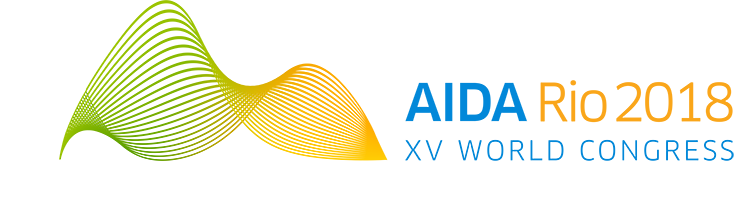 IWP 3 – CLIMATE & CATASTROPHIC EVENTS
INDIVIDUAL DAMAGE AND ITS MASS PROJECTION: MANDATORY INSURANCE IN A FIRST-PARTY INSURANCE MODEL AS A TOOL FOR RESILIENCE IN THE FACE OF ENVIRONMENTAL DISASTERSPERY SARAIVA NETO
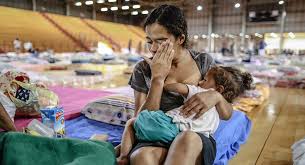 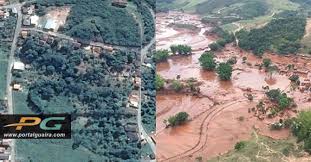 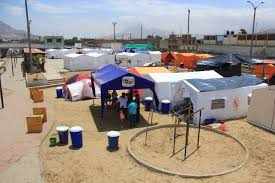 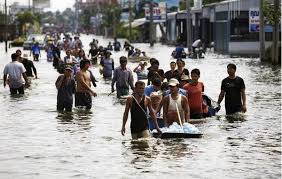 CONCLUSION
ADVERSE SELECTION
SPREADING RISKS
FIRST AND THIRD-PARTY INSURANCE
MASS DAMAGES
THE PROBLEM
ENVIRONMENTAL DISASTERS AND INDIVIDUAL DAMAGE
MORAL HAZARD
MANDATORY
ENVIRONMENTAL
INSURANCE
Thank you!
contato@perysaraivaneto.com.br
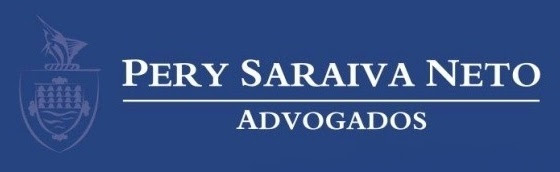